Тема: «План счетов. Структура счетов»
Общие положения
1. Настоящий Типовой план счетов бухгалтерского учета (далее – Типовой план) разработан в соответствии с Законом Республики Казахстан "О бухгалтерском учете и финансовой отчетности".
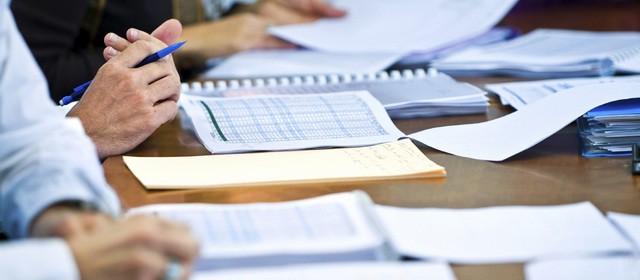 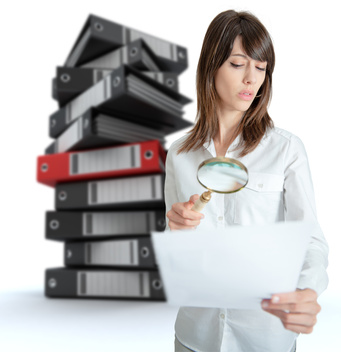 2. Типовой план предназначен для группировки и текущего отражения элементов финансовой отчетности в стоимостном выражении.
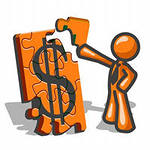 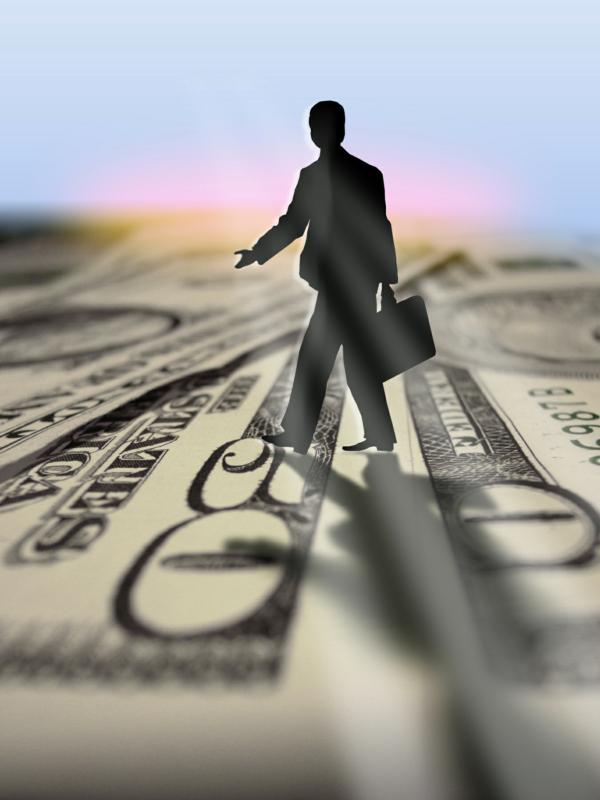 Счета бухгалтерского учета
Для руководства хозяйственным процессом и осуществления контроля необходимо иметь показатели движения имущества и обязательств организации. Получение сведений о движении имущества и обязательств осуществляется с помощью бухгалтерских счетов.
Счет представляет собой способ группировки и текущего отражения изменений, происходящих в имуществе и обязательствах организации. Отражение операций на счетах ведется в денежном измерителе, а в необходимых случаях — в натуральном и трудовом измерителе.
Все изменения, происходящие с имуществом и обязательствами, представляют собой либо их увеличение, либо уменьшение. С целью раздельного учета увеличения и уменьшения объекта учета счет делится на две части: левая — дебет (Д); правая — кредит (К).


Физически счет представляет собой двустороннюю таблицу (карточка, книга, свободный лист).
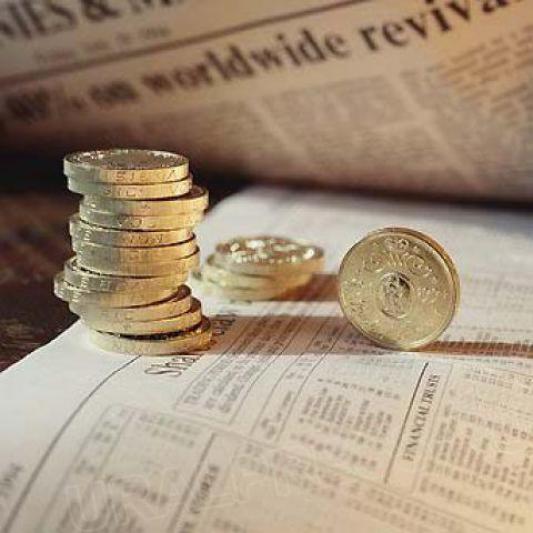 Счета
Структура активного счета:
На активных счетах отражается движение имущества и обязательств организации (например, основные средства, денежные средства в кассе и др.).
Структура пассивного счета
На пассивных счетах отражается движение источников имущества и обязательств организации (например, уставный капитал, прибыль, ссуда банка и др.).
На активно-пассивных счетах сальдо может быть как дебетовое, так и кредитовое, например, счет "Расчеты с разными дебиторами и кредиторами».
Закрытие счета производится в конце отчетного периода. На счете подсчитываются обороты:




где OбД, ОбК — обороты соответственно по дебету и кредиту счета;
      SiД, SiК — сумма по i-й операции, записанная соответственно по дебету и кредиту счета.
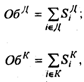 Расчет  конечного сальдо:
СКД = СНД + ОбД - OбК — (активный счет);
СКК = СНК + OбК - OбД — (пассивный счет),
 
 где СКД, СКК — сальдо конечное, соответственно дебетовое и кредитовое;
      СНД, СНК — сальдо начальное, соответственно дебетовое и кредитовое.
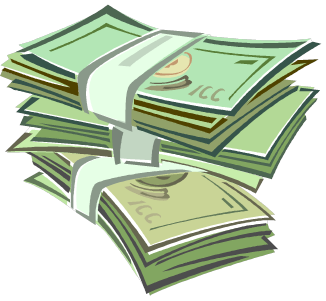